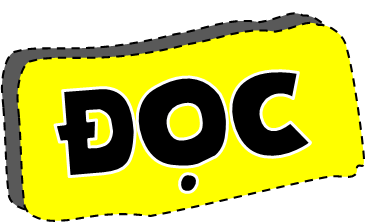 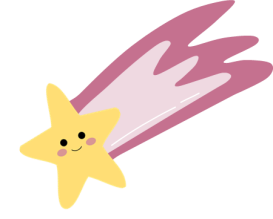 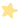 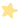 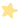 Cuốn sách em yêu
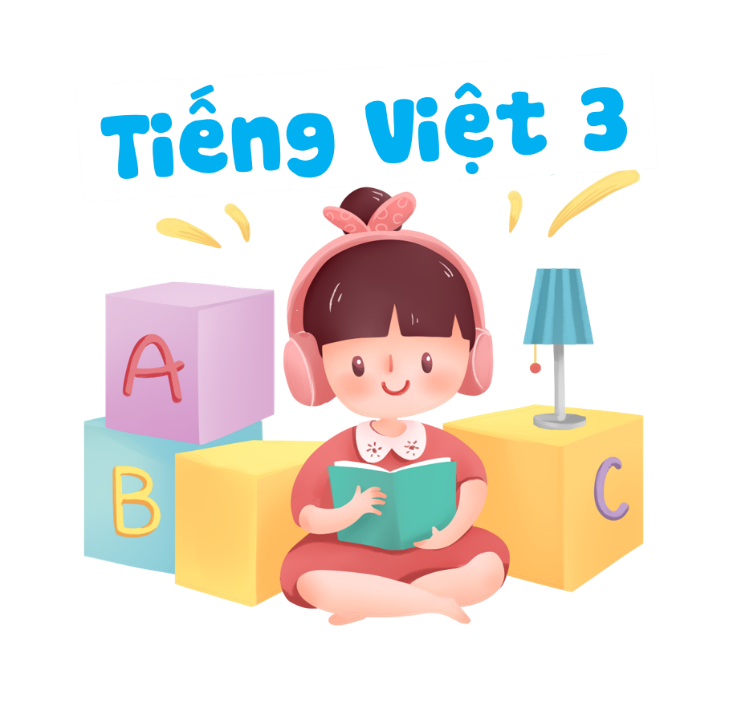 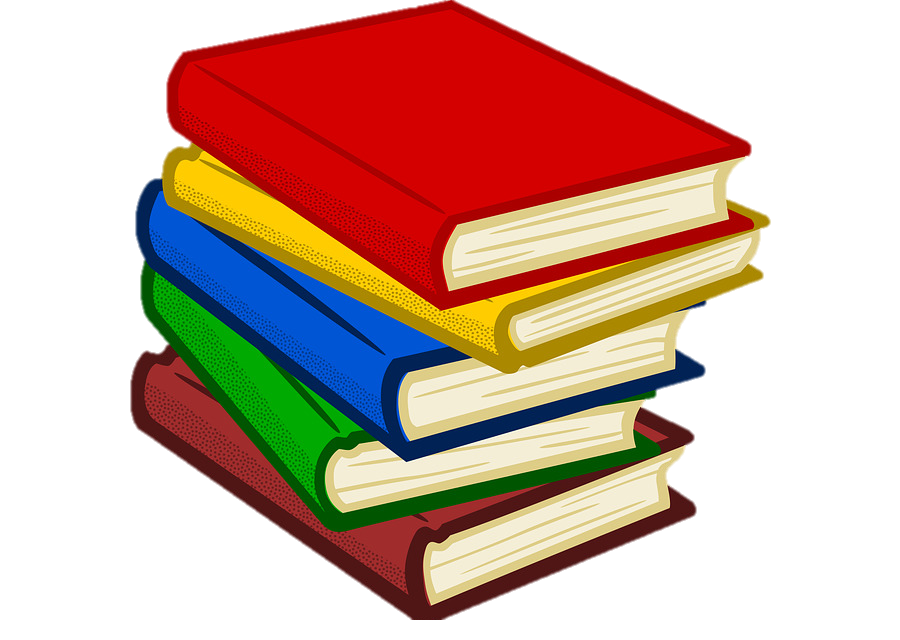 KHỞI ĐỘNG
Kể tên một vài cuốn sách em thích.
Hạt giống tâm hồn
 Cây chuối non đi giày xanh - Tác giả Nguyễn Nhật Ánh
 Không gia đình - Hector Malot
 Những tấm lòng cao cả - Edomondo De Amicis 
 Nếp gấp thời gian - Madeleine L’Engl
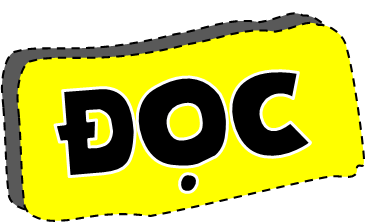 Cuốn sách em yêu
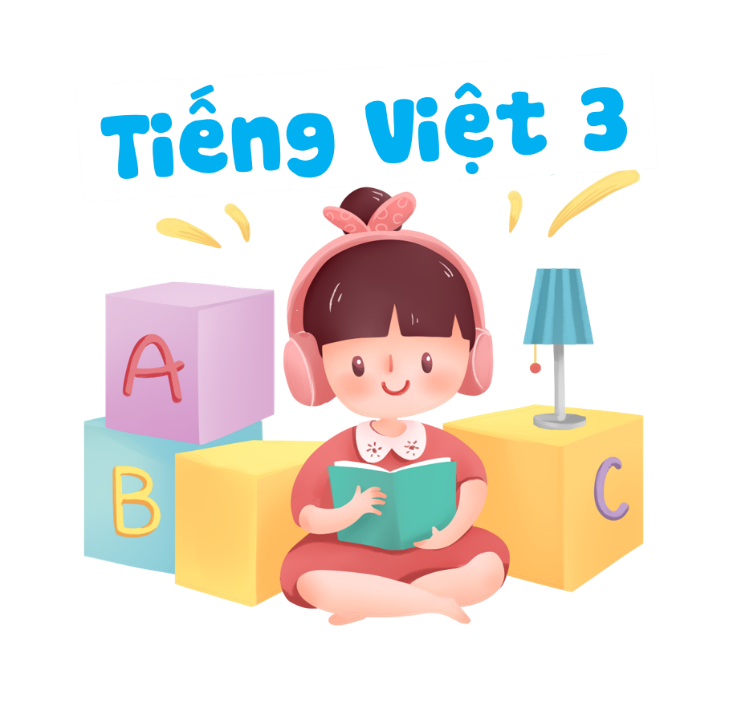 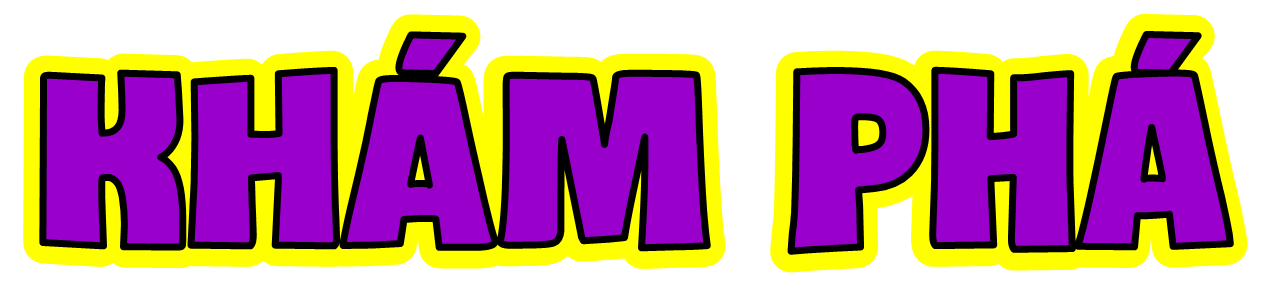 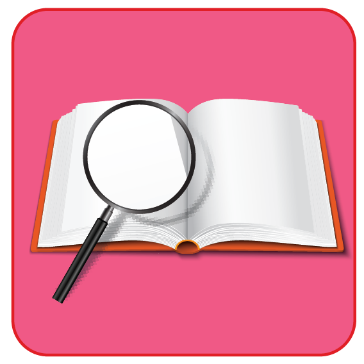 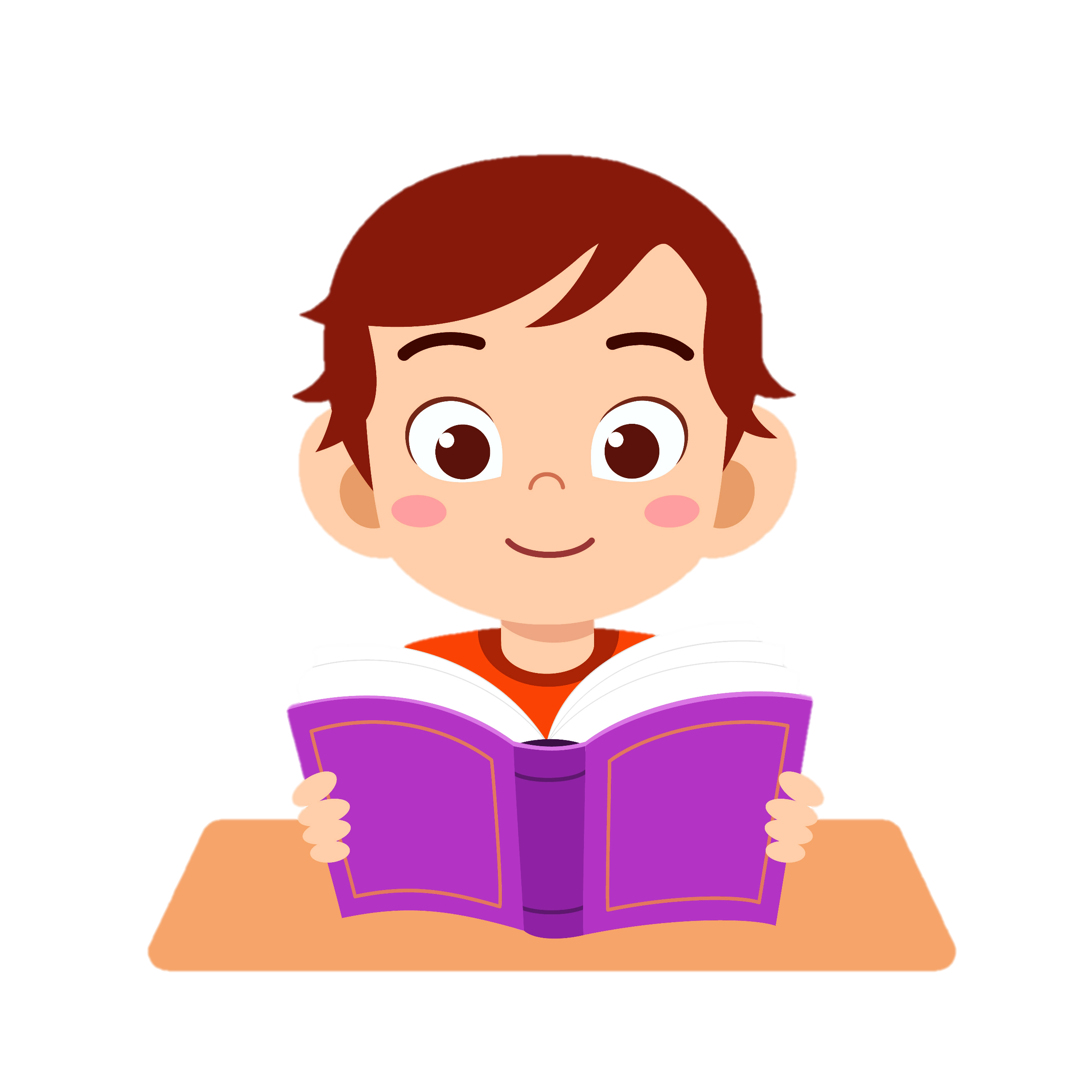 Luyện đọc và trả lời câu hỏi
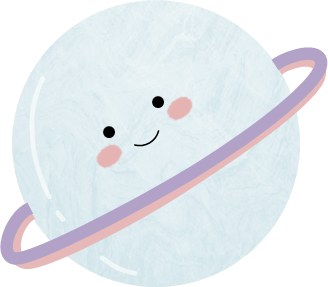 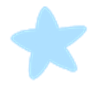 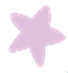 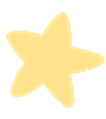 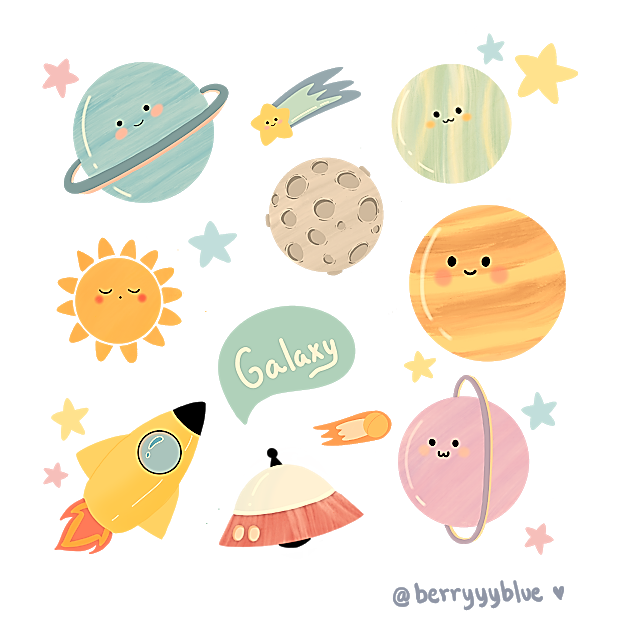 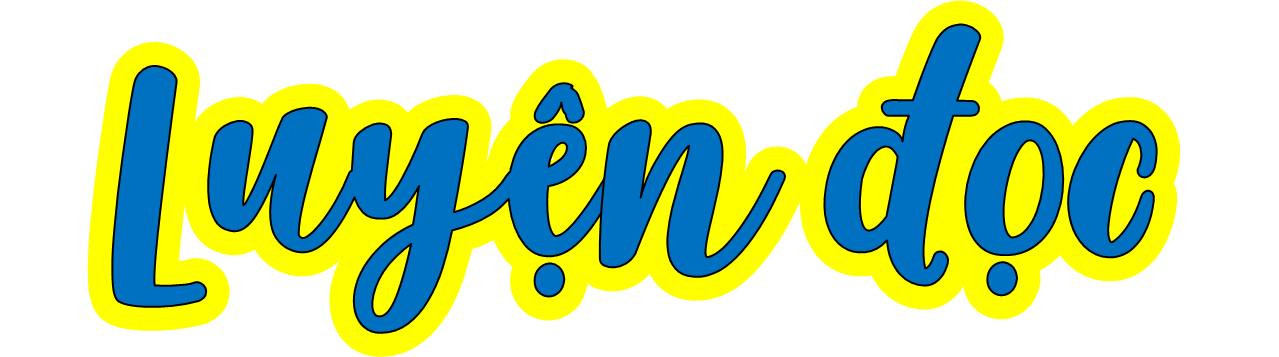 Đọc mẫu
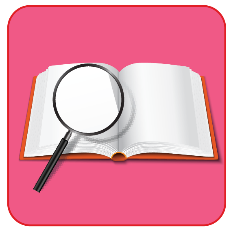 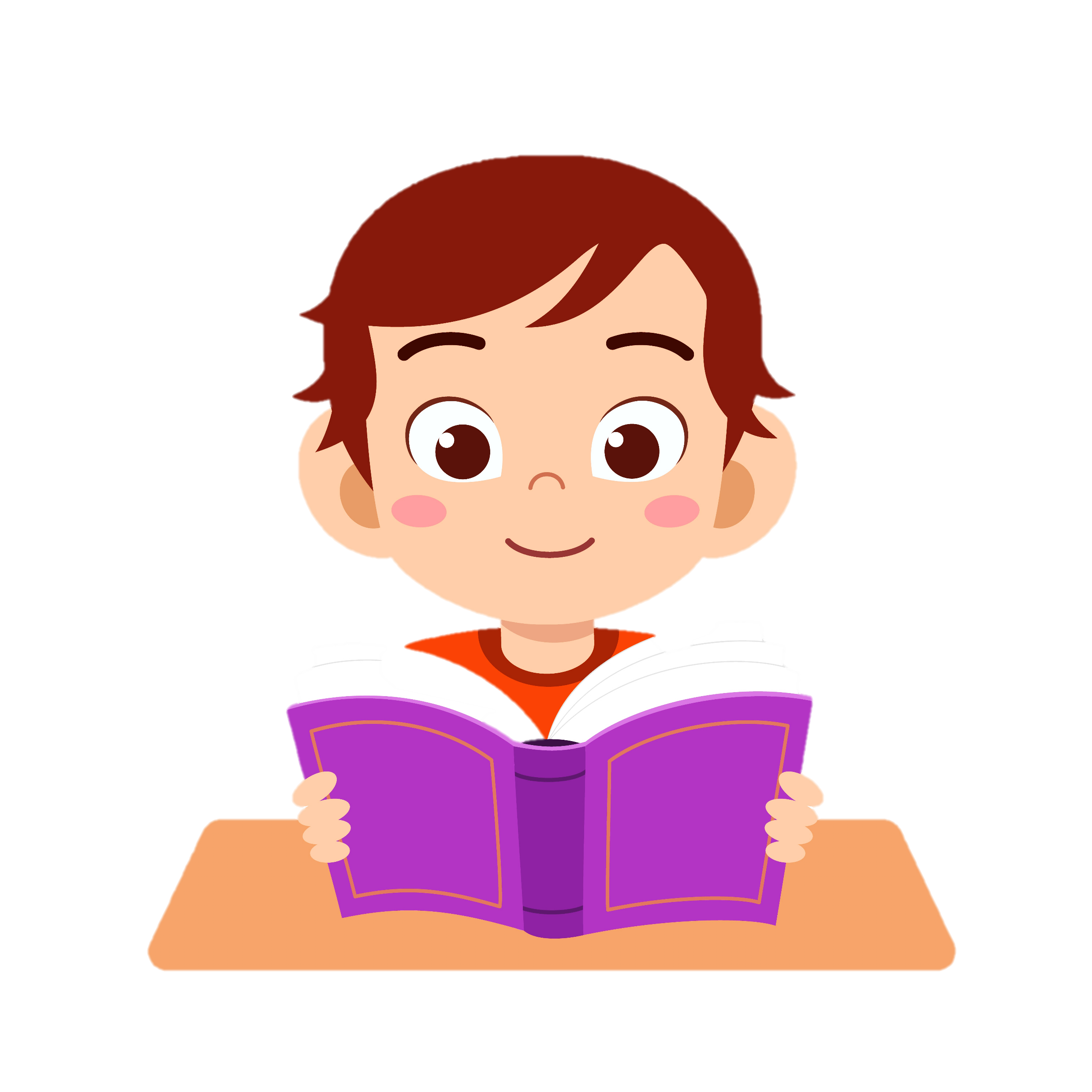 Cuốn sách em yêu
Các bạn biết không, hôm nay tớ được ghé thăm một ngôi trường vô cùng đáng yêu qua những trang sách nhỏ.
           Đã bao giờ các bạn tưởng tượng trường học của mình được làm từ những toa tàu? Có một ngôi trường như thế ở Nhật Bản cách đây gần một trăm năm. Đó là trường Tô-mô-e do thầy Kô-ba-y-a-si làm Hiệu trưởng. Các bạn học sinh ở đây thường được bắt đầu một ngày với môn học sinh mình thích, được trải nghiệm cùng cây lá trong vườn trường. Đặc biệt, các bạn ấy còn mang tới trường suất cơm trưa với những món ăn vô cùng hấp dẫn đến từ “núi” và “biển” rồi cùng ăn với thầy hiệu trưởng.
	Hãy tìm đọc Totto-chan bên cửa sổ. Tớ tin chắc các bạn sẽ thích mê ngôi trường hạnh phúc trong cuốn sách này. 
                                                                                                      Hà Vy
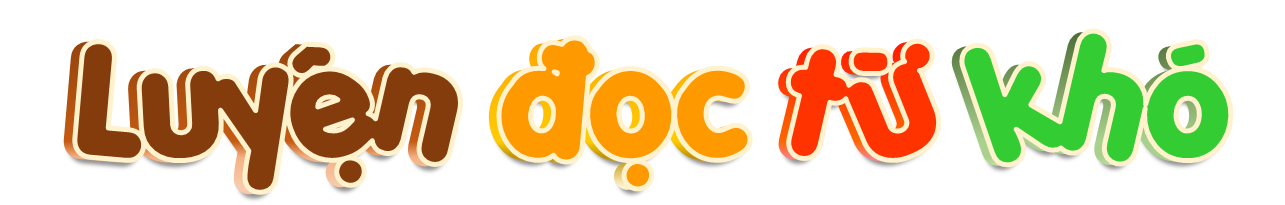 Nhật Bản
Tô-mô-e
Kô-ba-y-a-si
Totto-chan
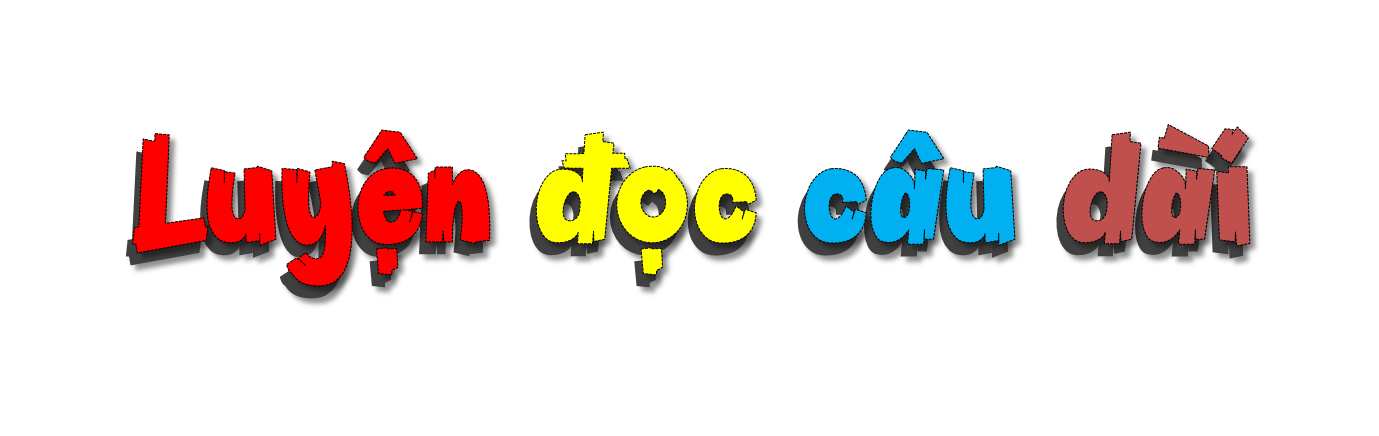 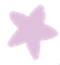 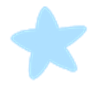 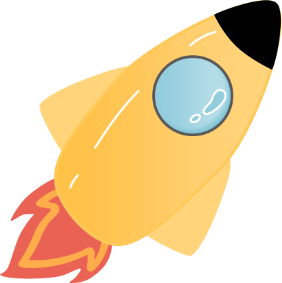 /
Các bạn biết không, hôm nay    tớ được ghé thăm một ngôi trường vô cùng đáng yêu   qua những trang sách nhỏ.
/
/
/
/
Cuốn sách em yêu
Các bạn biết không, hôm nay tớ được ghé thăm một ngôi trường vô cùng đáng yêu qua những trang sách nhỏ.
           Đã bao giờ các bạn tưởng tượng trường học của mình được làm từ những toa tàu? Có một ngôi trường như thế ở Nhật Bản cách đây gần một trăm năm. Đó là trường Tô-mô-e do thầy Kô-ba-y-a-si làm Hiệu trưởng. Các bạn học sinh ở đây thường được bắt đầu một ngày với môn học sinh mình thích, được trải nghiệm cùng cây lá trong vườn trường. Đặc biệt, các bạn ấy còn mang tới trường suất cơm trưa với những món ăn vô cùng hấp dẫn đến từ “núi” và “biển” rồi cùng ăn với thầy hiệu trưởng.
	Hãy tìm đọc Totto-chan bên cửa sổ. Tớ tin chắc các bạn sẽ thích mê ngôi trường hạnh phúc trong cuốn sách này. 
                                                                                                      Hà Vy
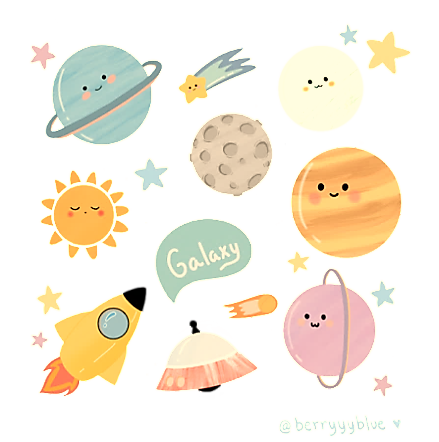 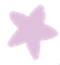 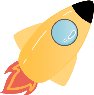 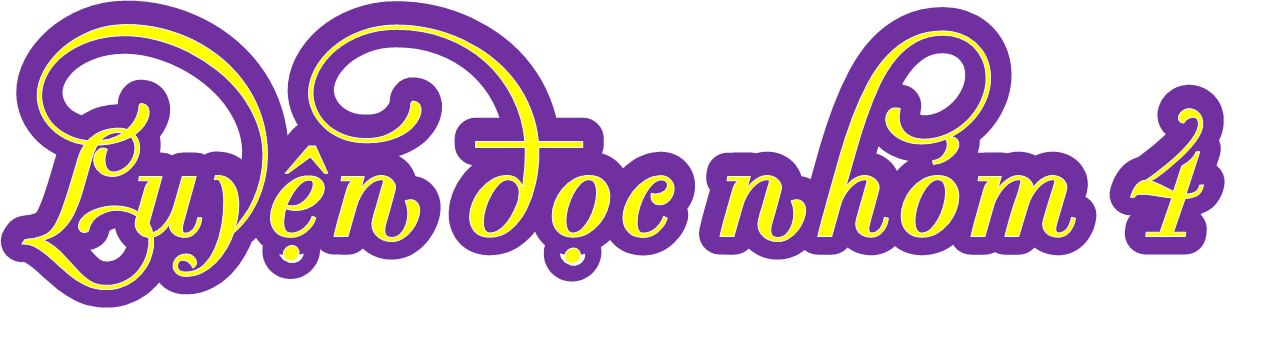 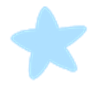 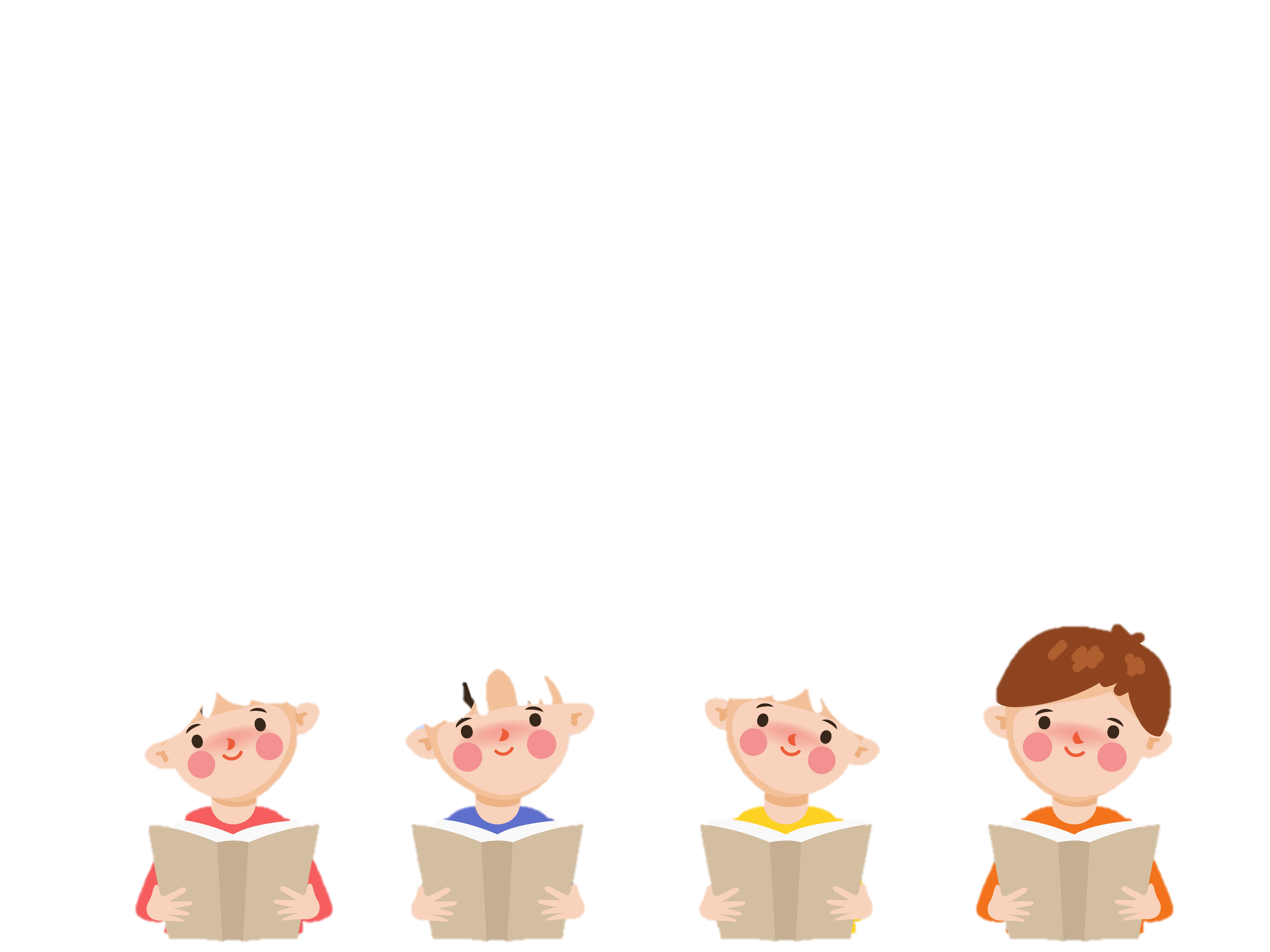 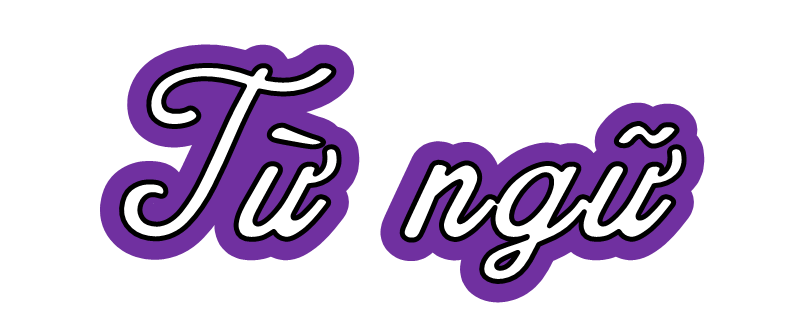 đến
ghé
là tên nhân vật chính trong câu chuyện Totto-chan bên cửa sổ.
Totto-chan
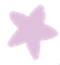 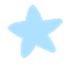 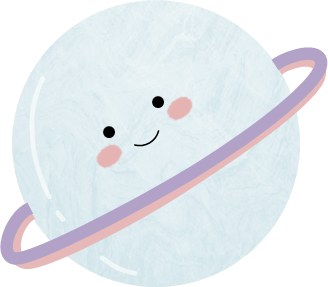 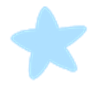 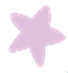 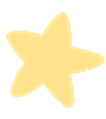 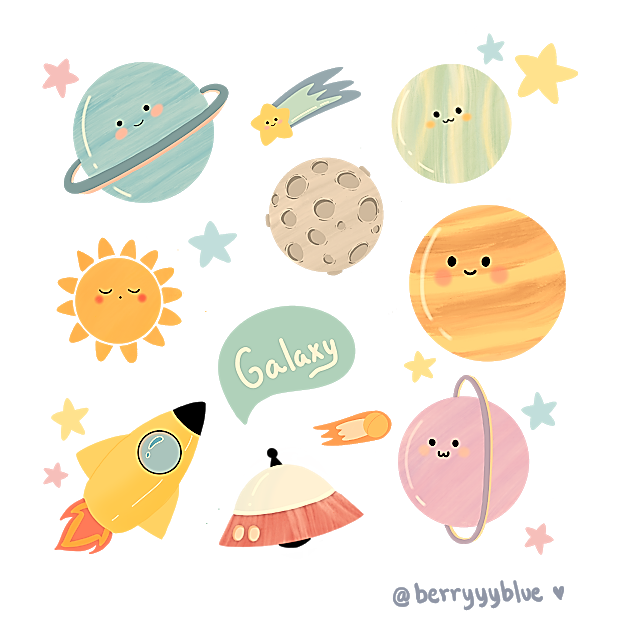 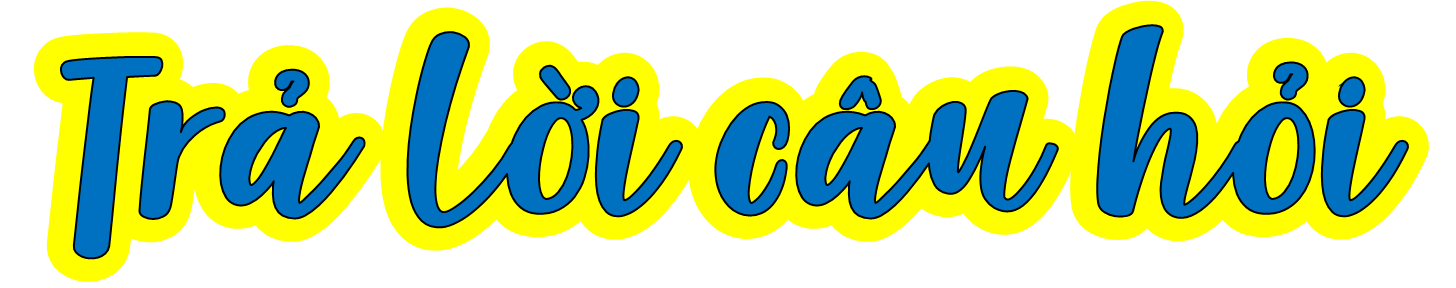 1. Bạn Hà Vy viết về cuốn sách nào?
2. Bạn ghi chép những nội dung gì về cuốn sách?
Câu 
hỏi
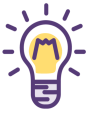 3. Em thích điều gì về ngôi trường trong bài viết? 
Vì sao?
4. Theo em, vì sao bạn Hà Vy thích truyện Totto-chan bên cửa sổ?
5. Em có suy nghĩ gì sau khi đọc bài viết của bạn Hà Vy?
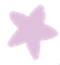 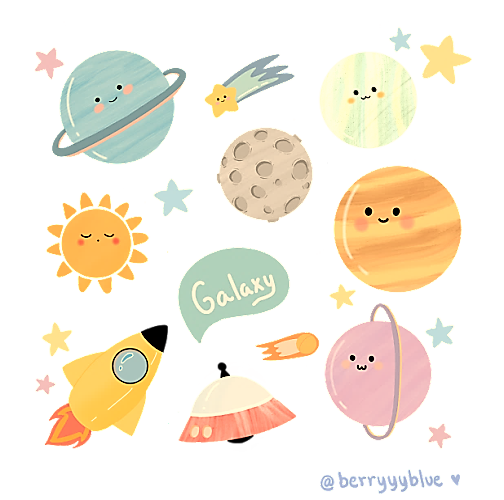 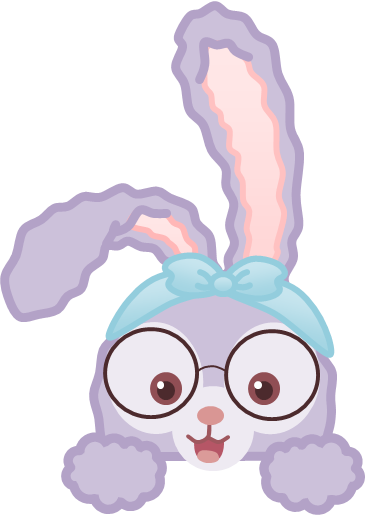 1. Bạn Hà Vy viết về cuốn sách nào?
Bạn Hà Vy viết về cuốn sách: Totto - chan 
bên cửa sổ
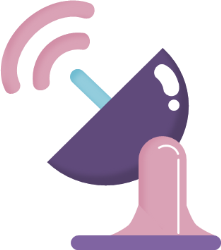 [Speaker Notes: Kích vào biểu tượng “thu phát sóng” để quay về hành trình]
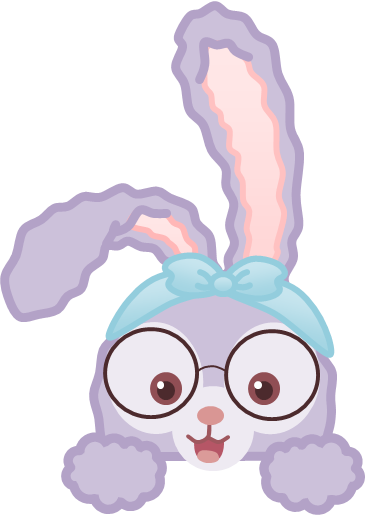 Bạn ghi chép những nội dung về cuốn sách:
Tên truyện: Totto - chan bên cửa sổ 
Tên nhân vật: thầy Kô - ba - y - a - si
2. Bạn ghi chép những nội dung gì về cuốn sách?
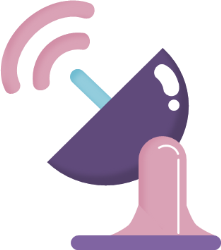 Em thích về ngôi trường trong bài viết là: Học sinh bắt đầu một ngày với môn học mình thích, được trải nghiệm cùng cây lá trong vườn trường vì ở đây học sinh vừa học vừa được trải nghiệm với thiên nhiên tạo cảm giác thoải mái, dễ chịu và dễ tập trung hơn
3. Em thích điều gì về ngôi trường trong bài viết? Vì sao?
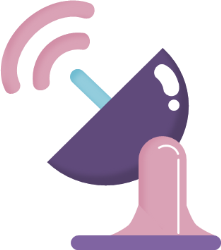 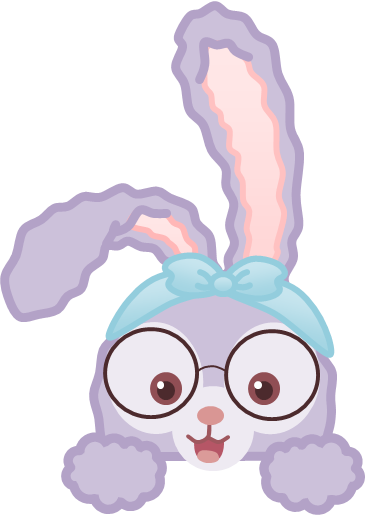 Theo em,  bạn Hà Vy thích truyện Totto-chan bên cửa sổ vì đây là câu chuyện kể về ngôi trường hạnh phúc của học sinh
4. Theo em, vì sao bạn Hà Vy thích truyện Totto-chan bên cửa sổ?
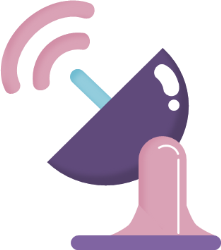 Em có suy nghĩ khi đọc bài viết của bạn Hà Vy: Cảm nhận được sự tự do phát triển của học sinh trong trường học, thấy được sự quan tâm của nhà trường đối với học sinh và chắc chắn rằng em sẽ thử tìm đọc cuốn truyện Totto - chan này.
5. Em có suy nghĩ gì sau khi đọc bài viết của bạn Hà Vy?
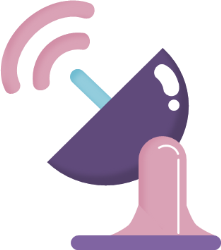 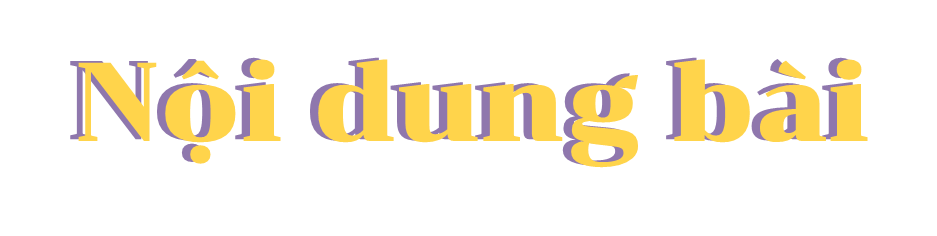 “Bài đọc là những suy nghĩ, cảm xúc được bạn Hà Vy ghi chép lại sau khi đọc truyện Totto-chan bên cửa sổ. Hi vọng những cảm xúc đẹp ấy sẽ khơi gợi trí tò mò để các bạn tìm đọc tác phẩm rất nổi tiếng này.
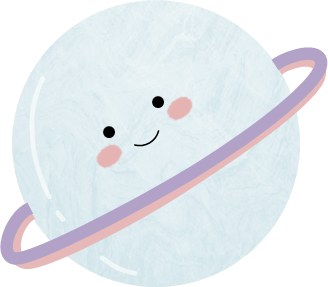 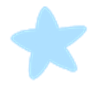 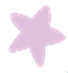 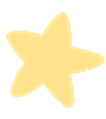 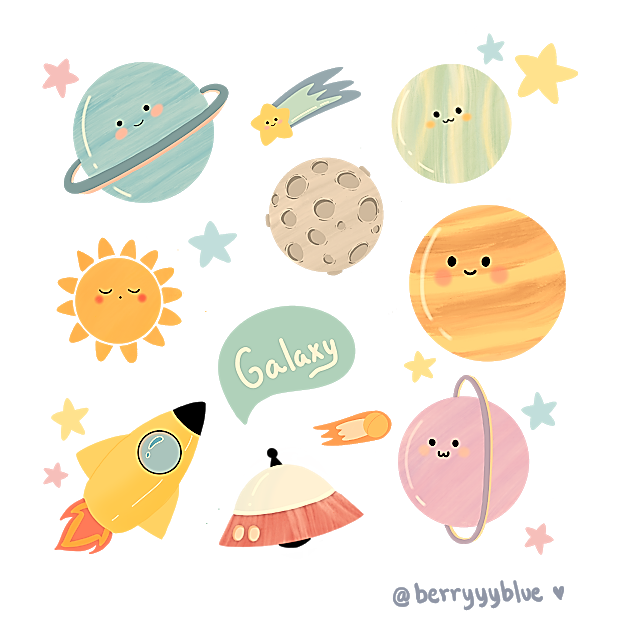 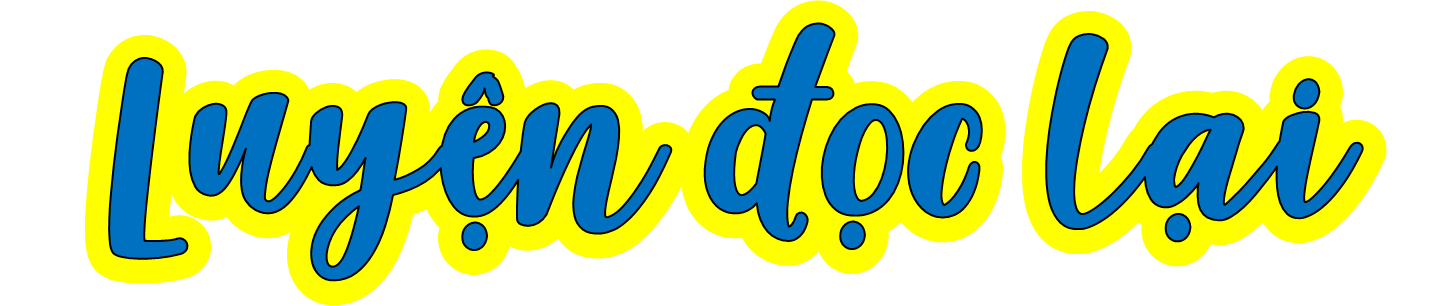 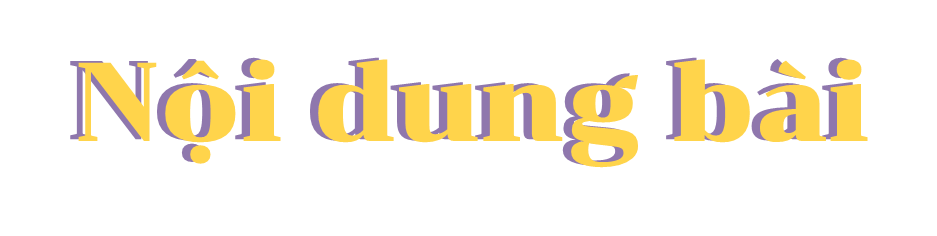 “Bài đọc là những suy nghĩ, cảm xúc được bạn Hà Vy ghi chép lại sau khi đọc truyện Totto-chan bên cửa sổ. Hi vọng những cảm xúc đẹp ấy sẽ khơi gợi trí tò mò để các bạn tìm đọc tác phẩm rất nổi tiếng này.
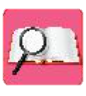 Luyện đọc nhóm
Tiêu chí đánh giá
Đọc đúng
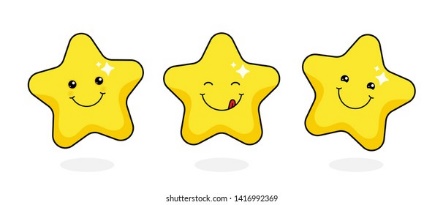 1
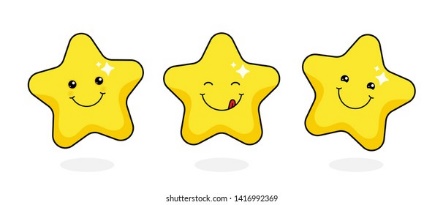 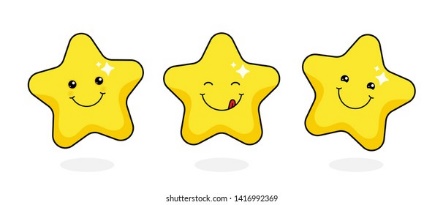 Yêu cầu: Tất cả thành viên đều đọc
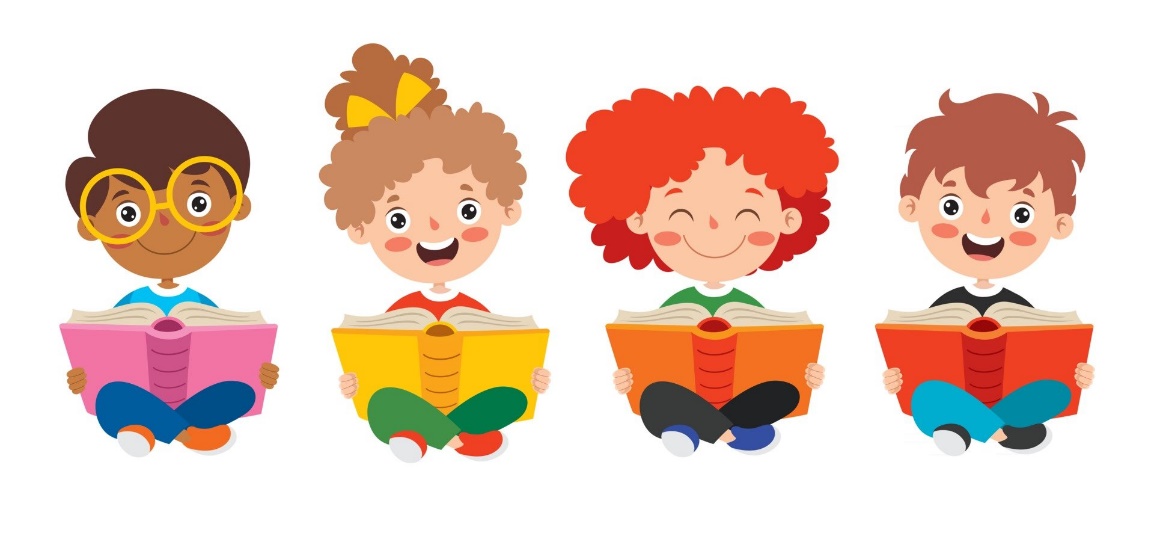 Đọc to, rõ
2
Ngắt nghỉ đúng chỗ
3
Cuốn sách em yêu
Các bạn biết không, hôm nay tớ được ghé thăm một ngôi trường vô cùng đáng yêu qua những trang sách nhỏ.
           Đã bao giờ các bạn tưởng tượng trường học của mình được làm từ những toa tàu? Có một ngôi trường như thế ở Nhật Bản cách đây gần một trăm năm. Đó là trường Tô-mô-e do thầy Kô-ba-y-a-si làm Hiệu trưởng. Các bạn học sinh ở đây thường được bắt đầu một ngày với môn học sinh mình thích, được trải nghiệm cùng cây lá trong vườn trường. Đặc biệt, các bạn ấy còn mang tới trường suất cơm trưa với những món ăn vô cùng hấp dẫn đến từ “núi” và “biển” rồi cùng ăn với thầy hiệu trưởng.
	Hãy tìm đọc Totto-chan bên cửa sổ. Tớ tin chắc các bạn sẽ thích mê ngôi trường hạnh phúc trong cuốn sách này. 
                                                                                                      Hà Vy
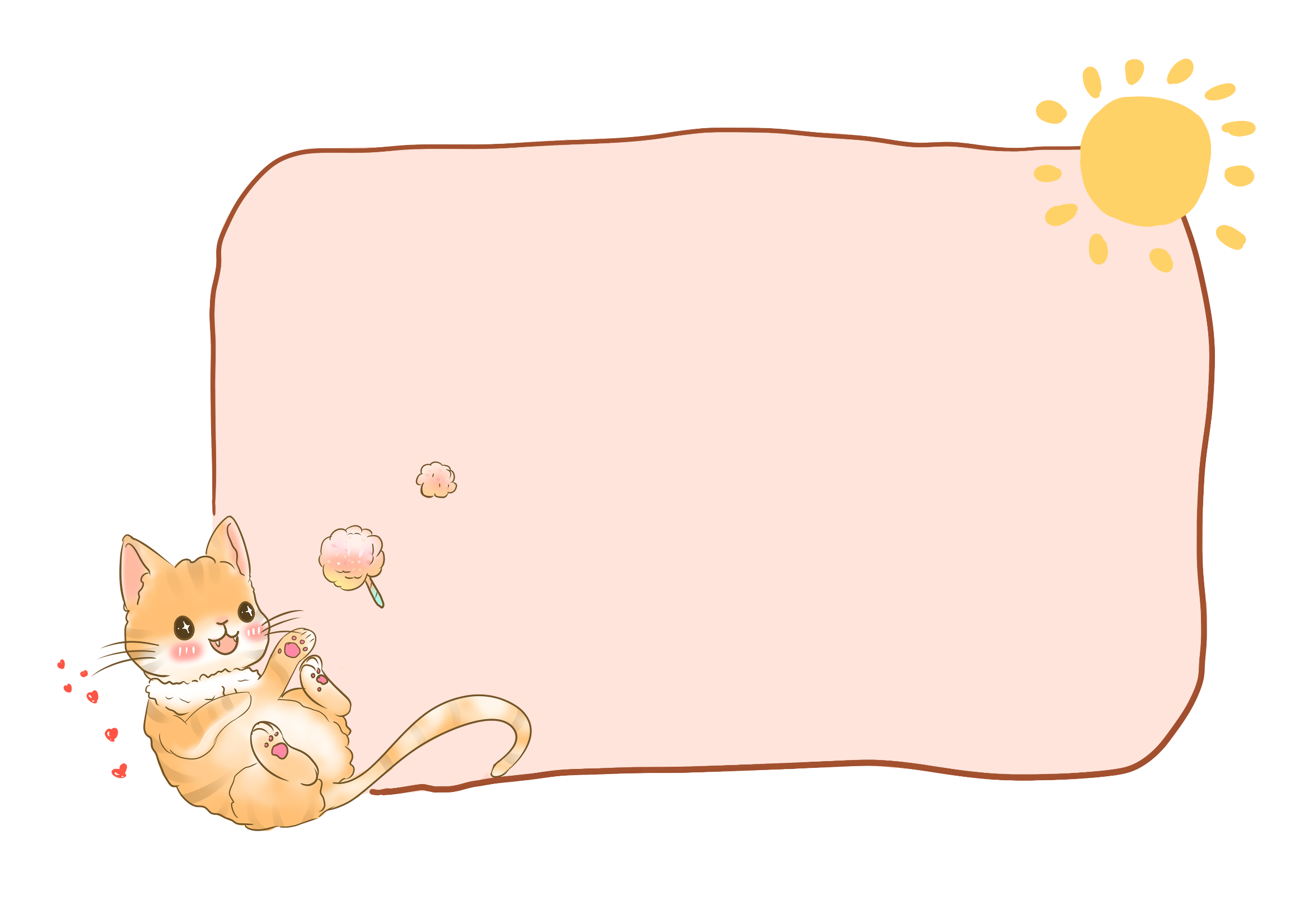 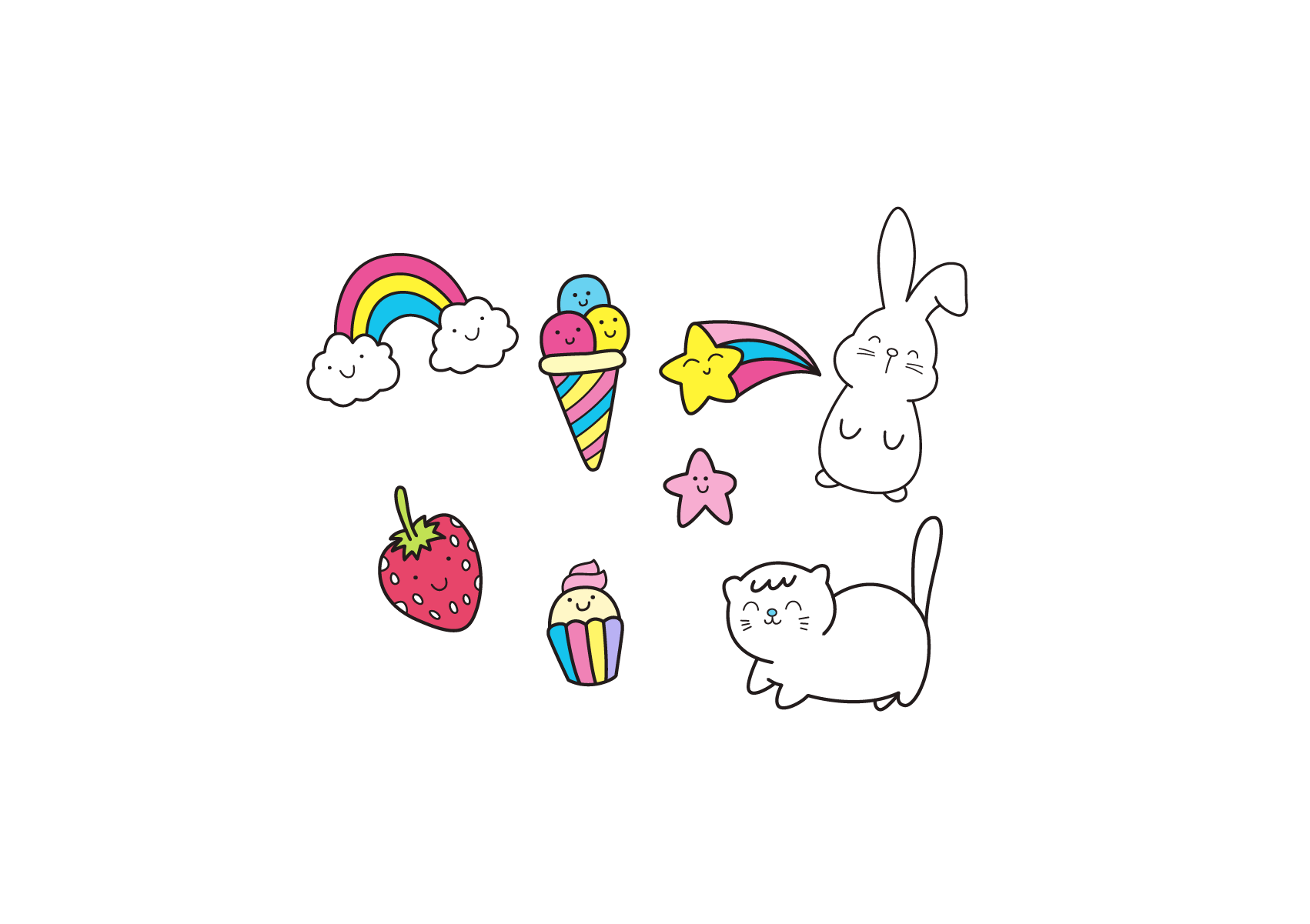 Chào tạm biệt các em nhé!
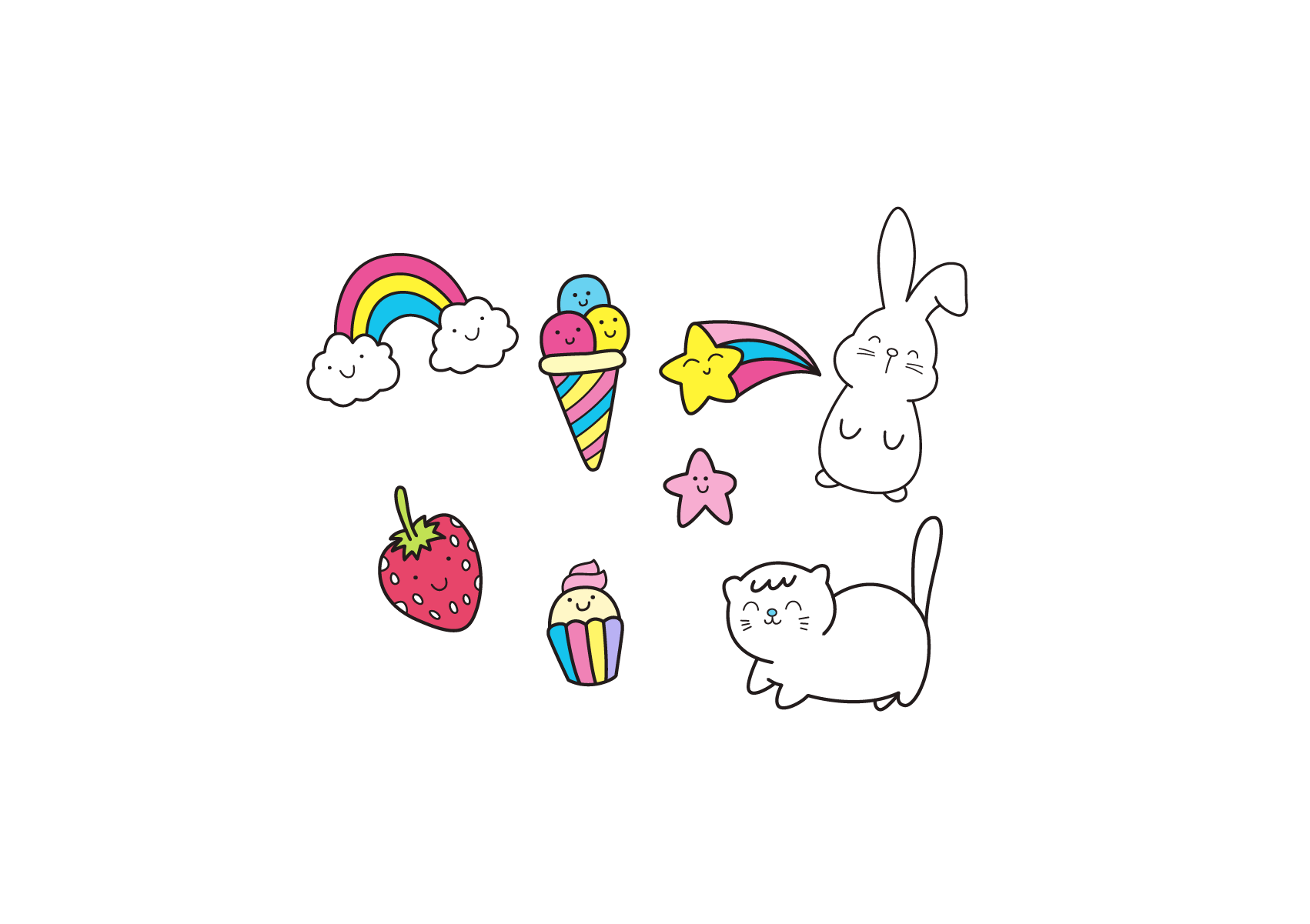